The Riverfront Elevation

Using the Same Unique Elements
of Mosul Architectures
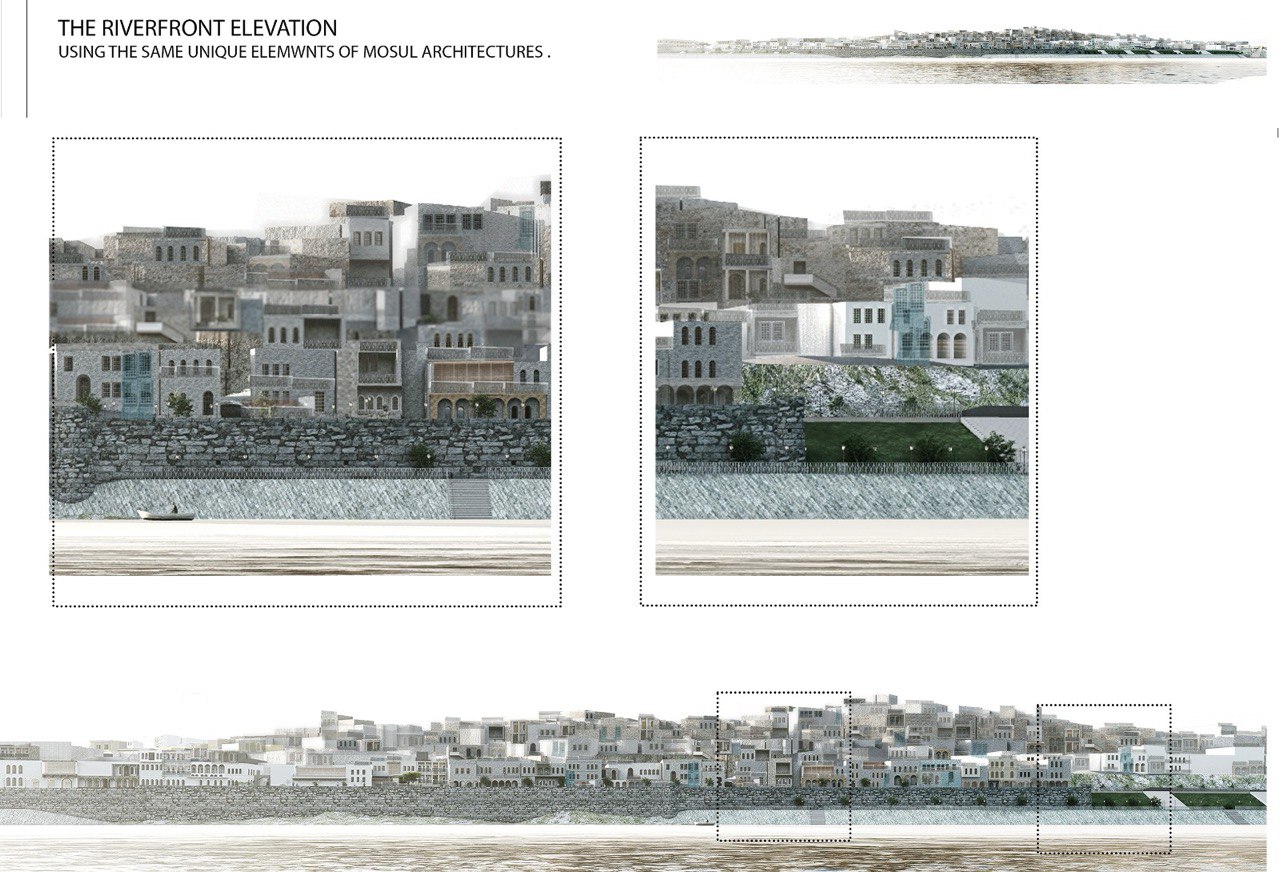 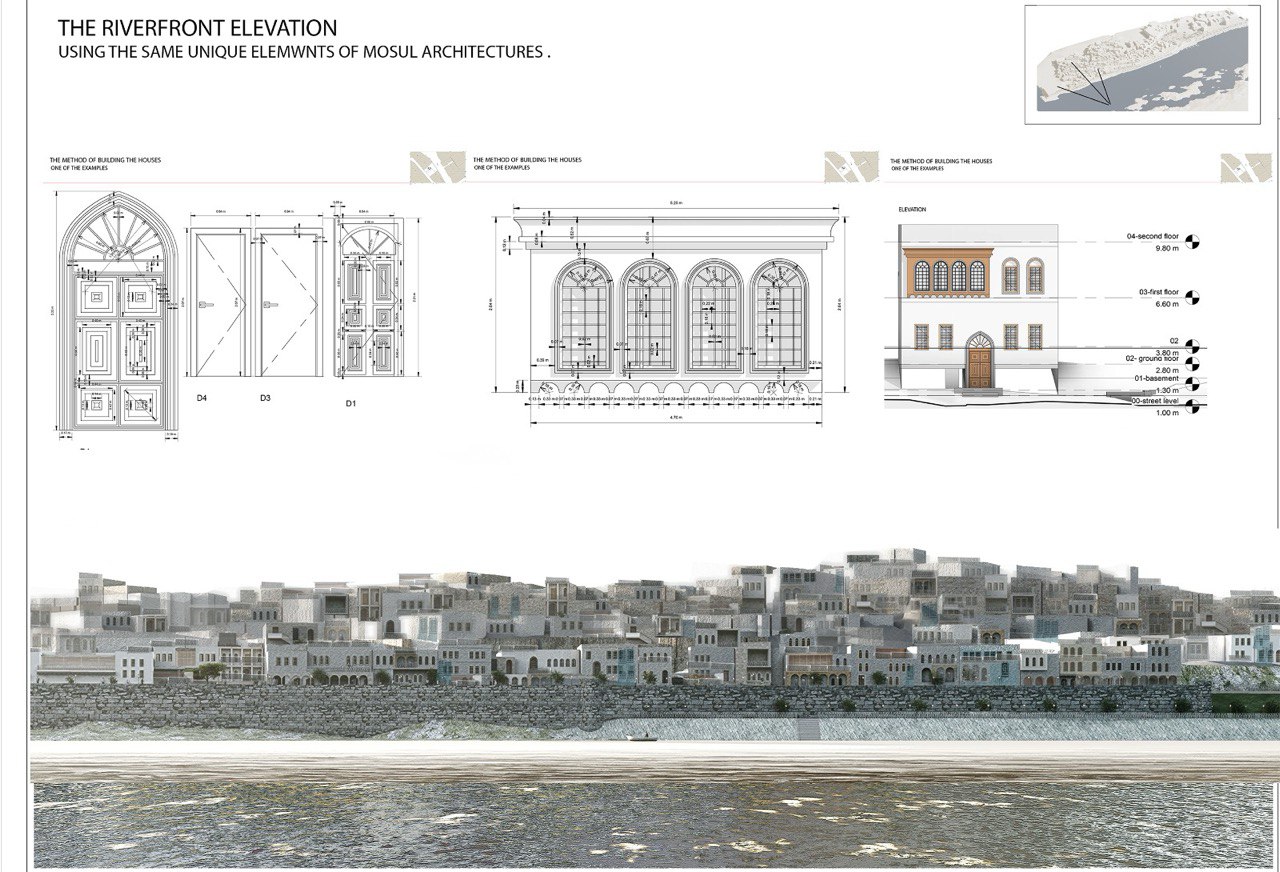 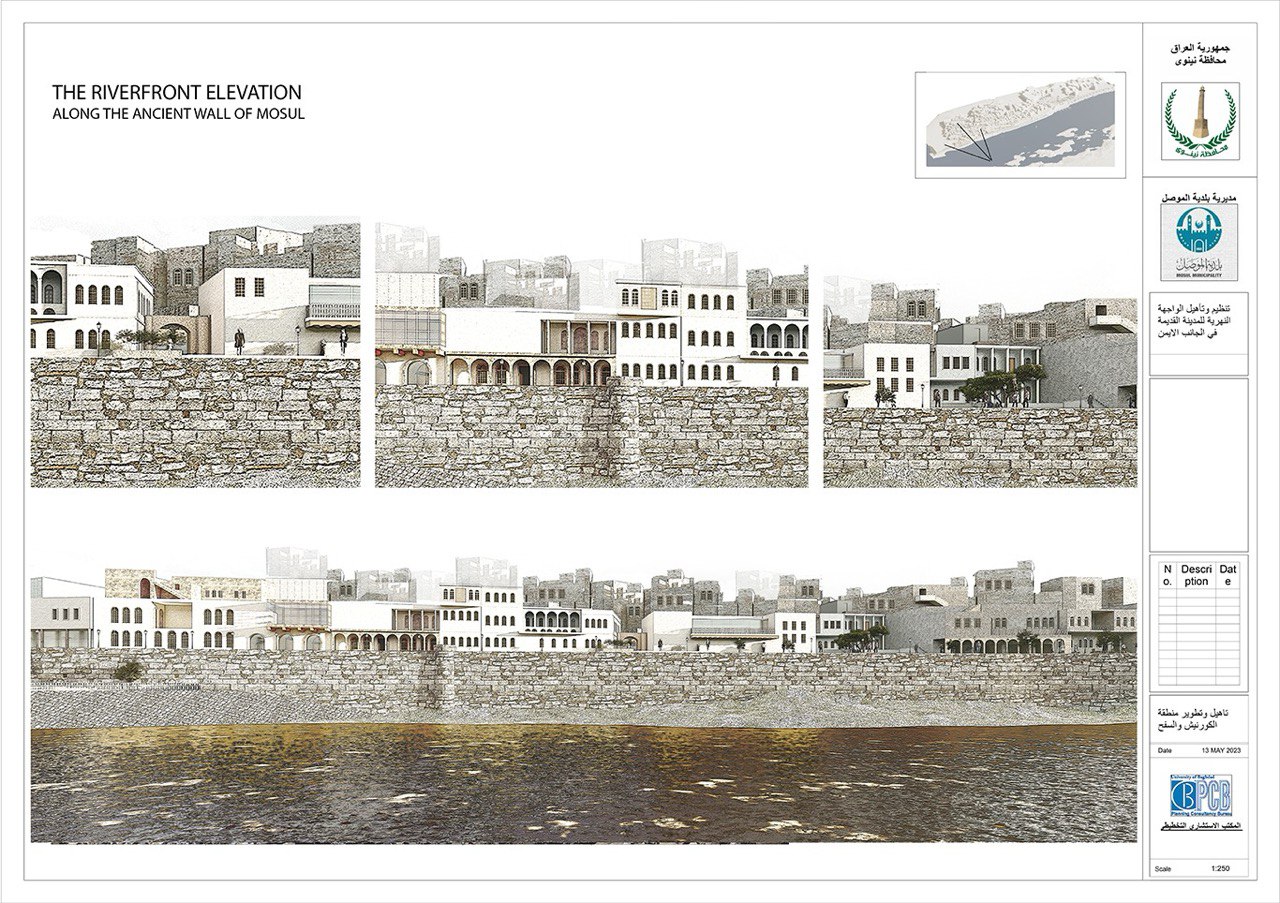 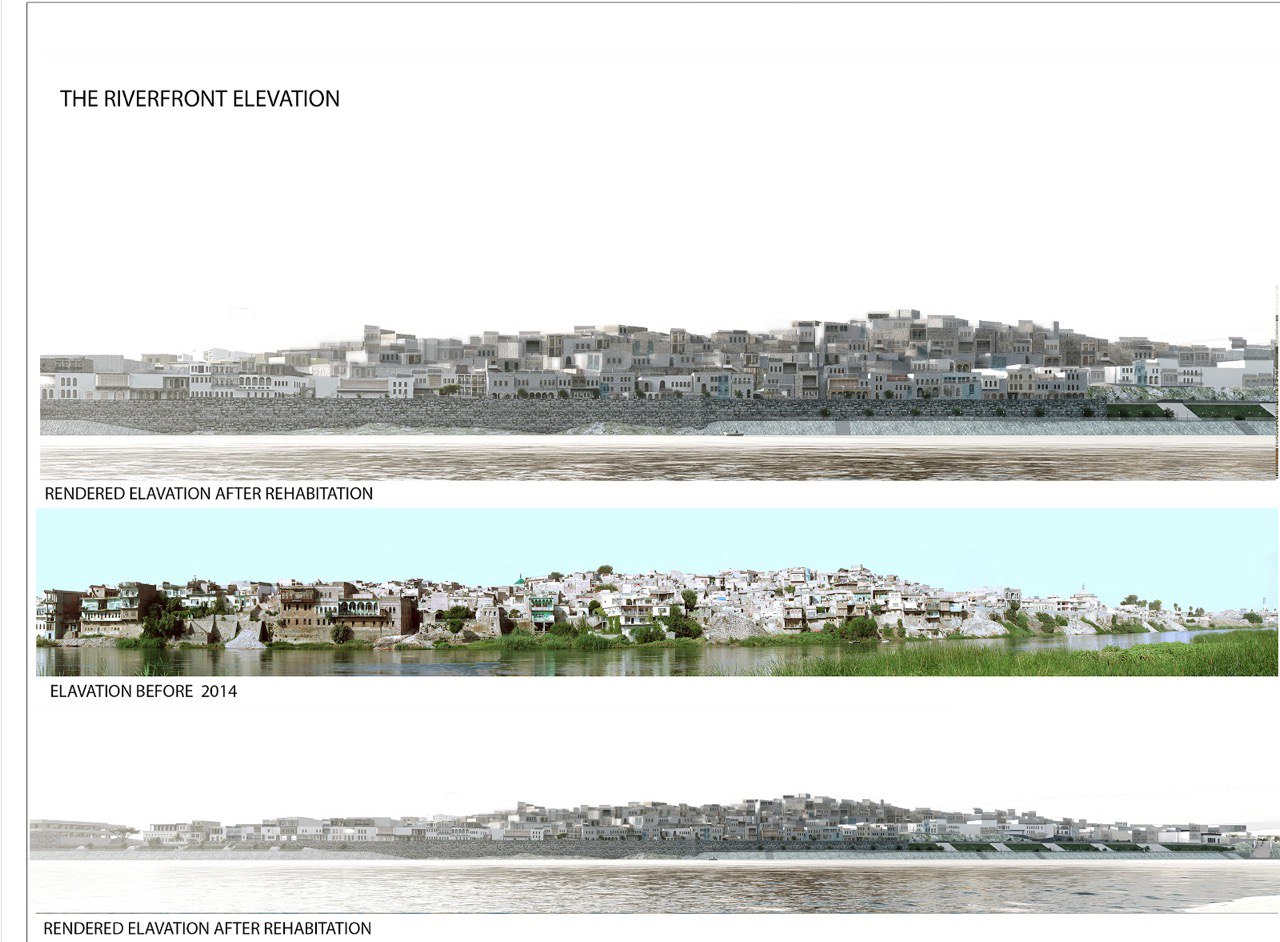 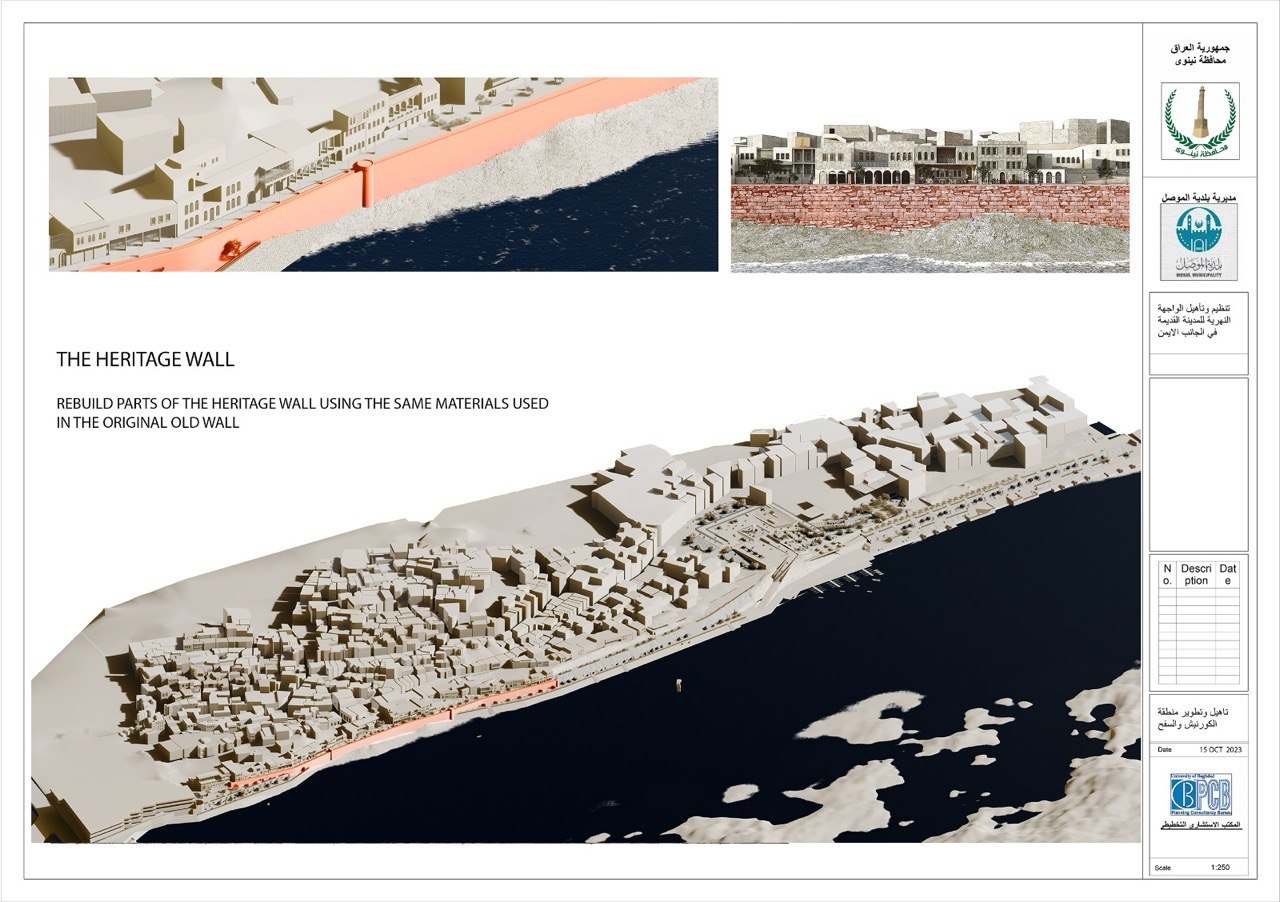 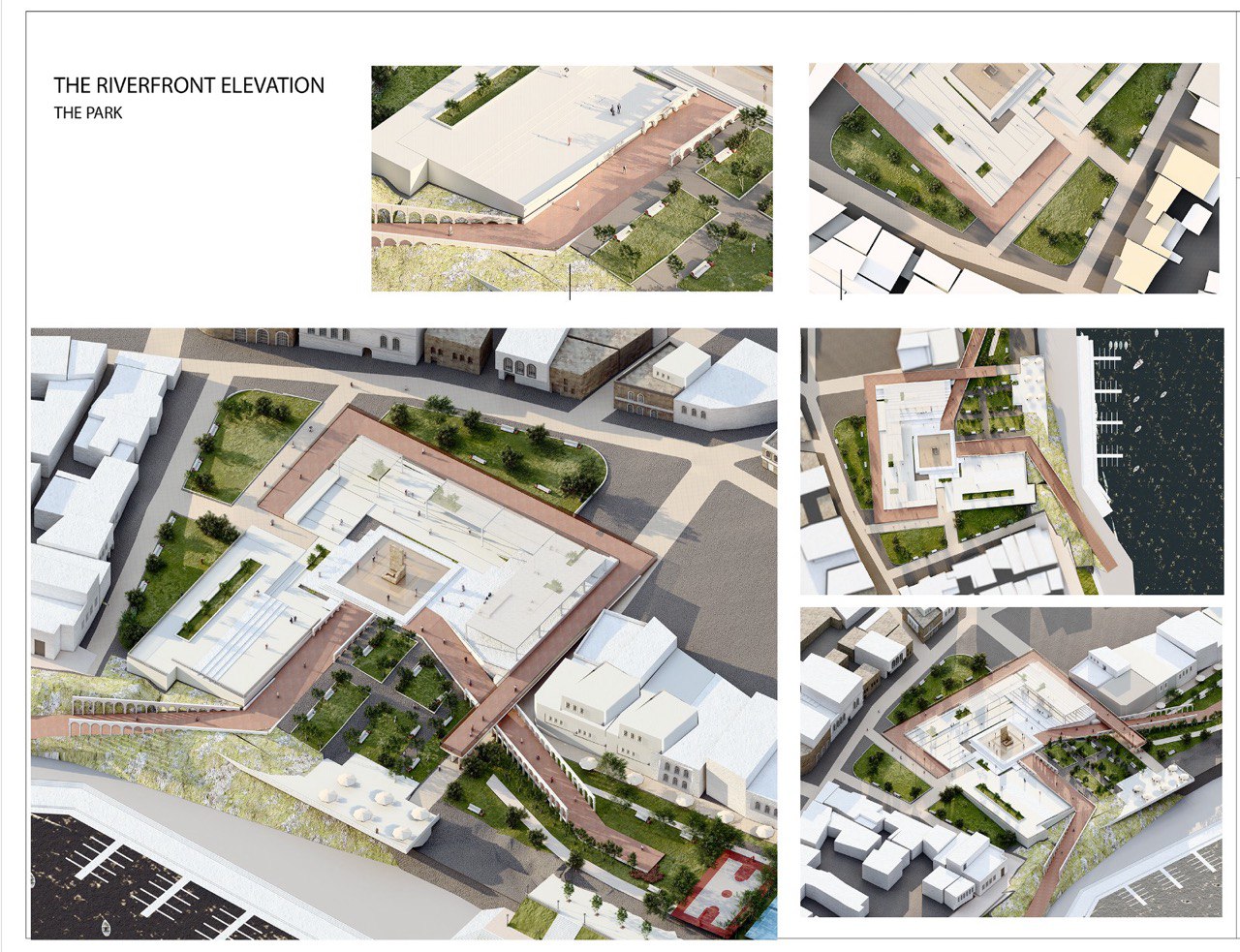 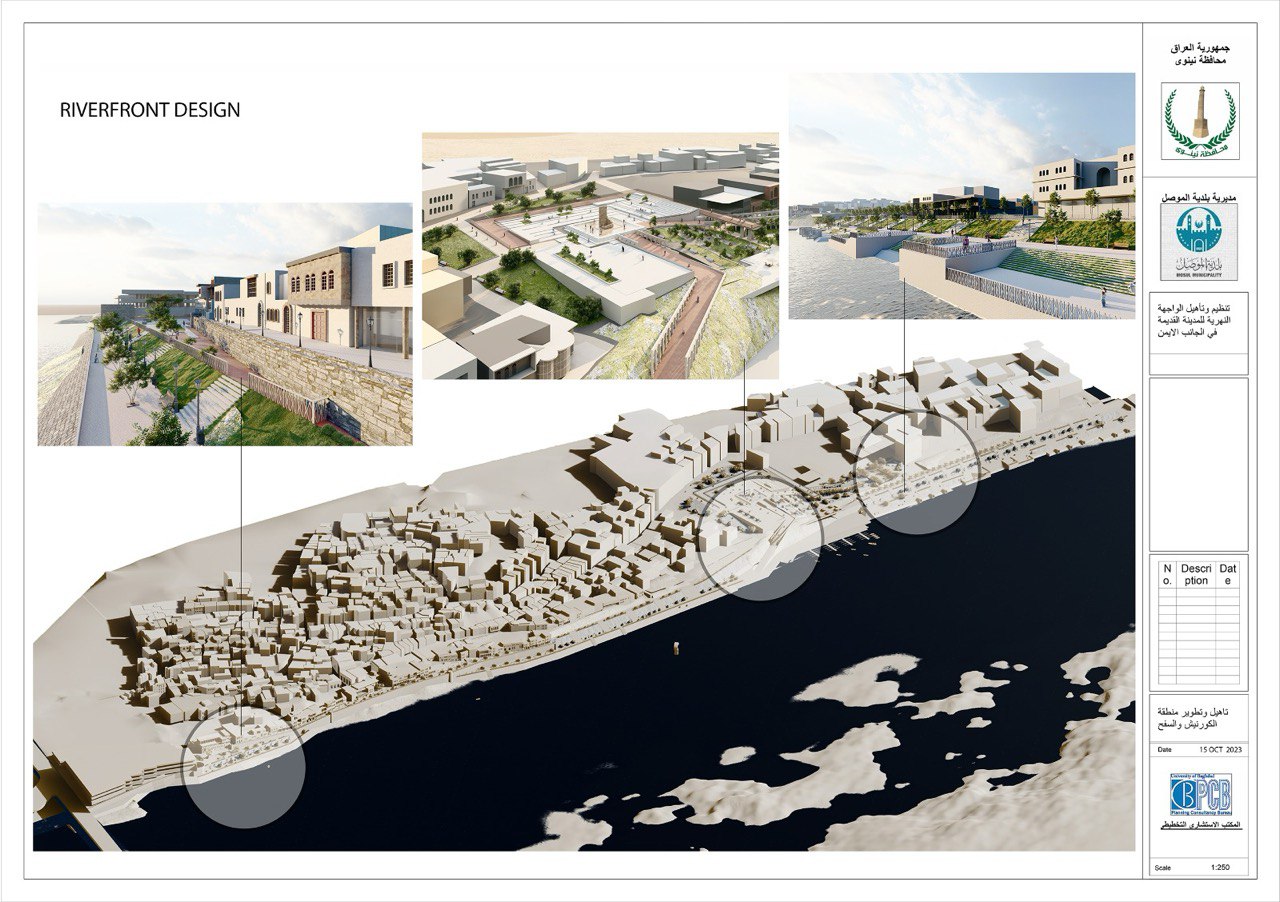 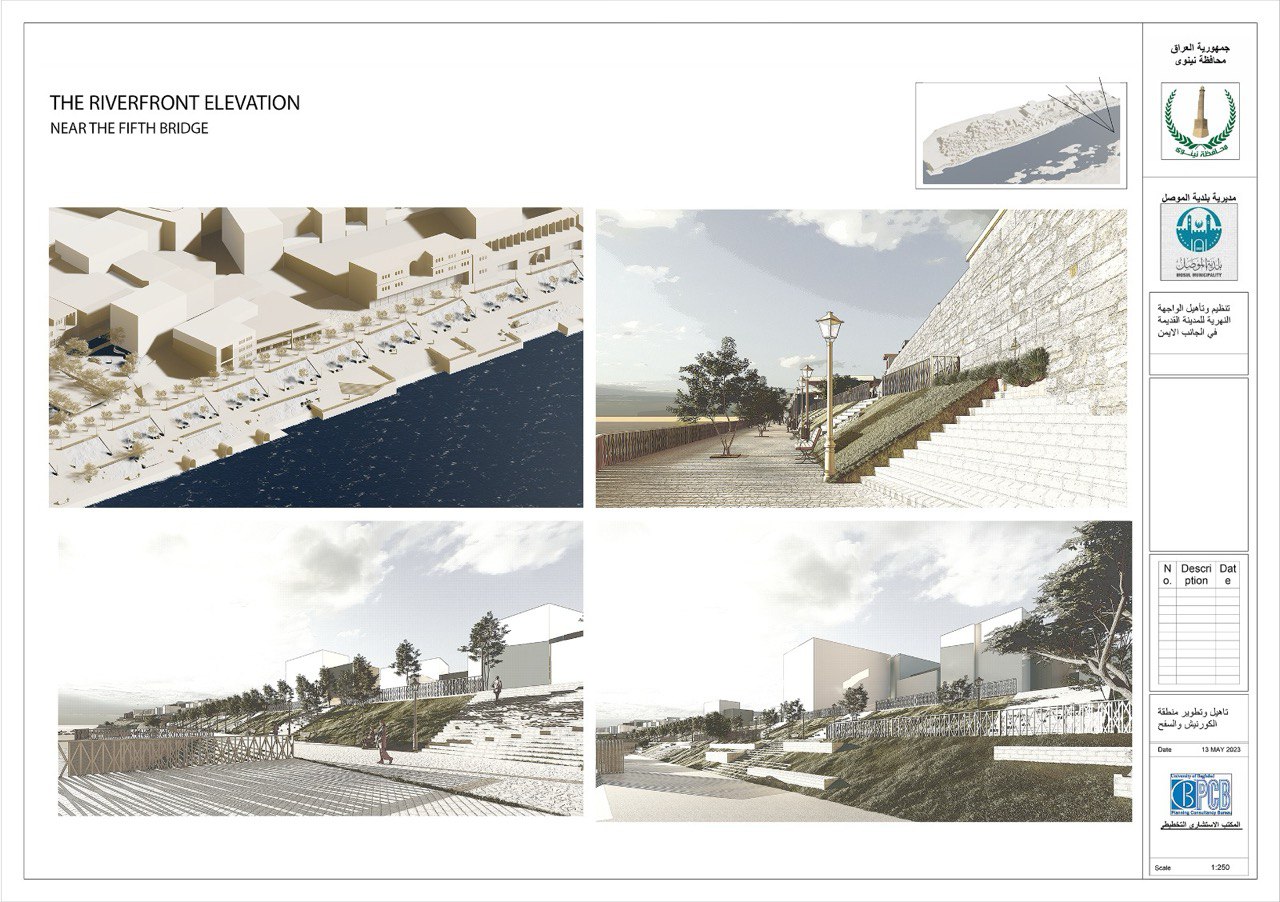 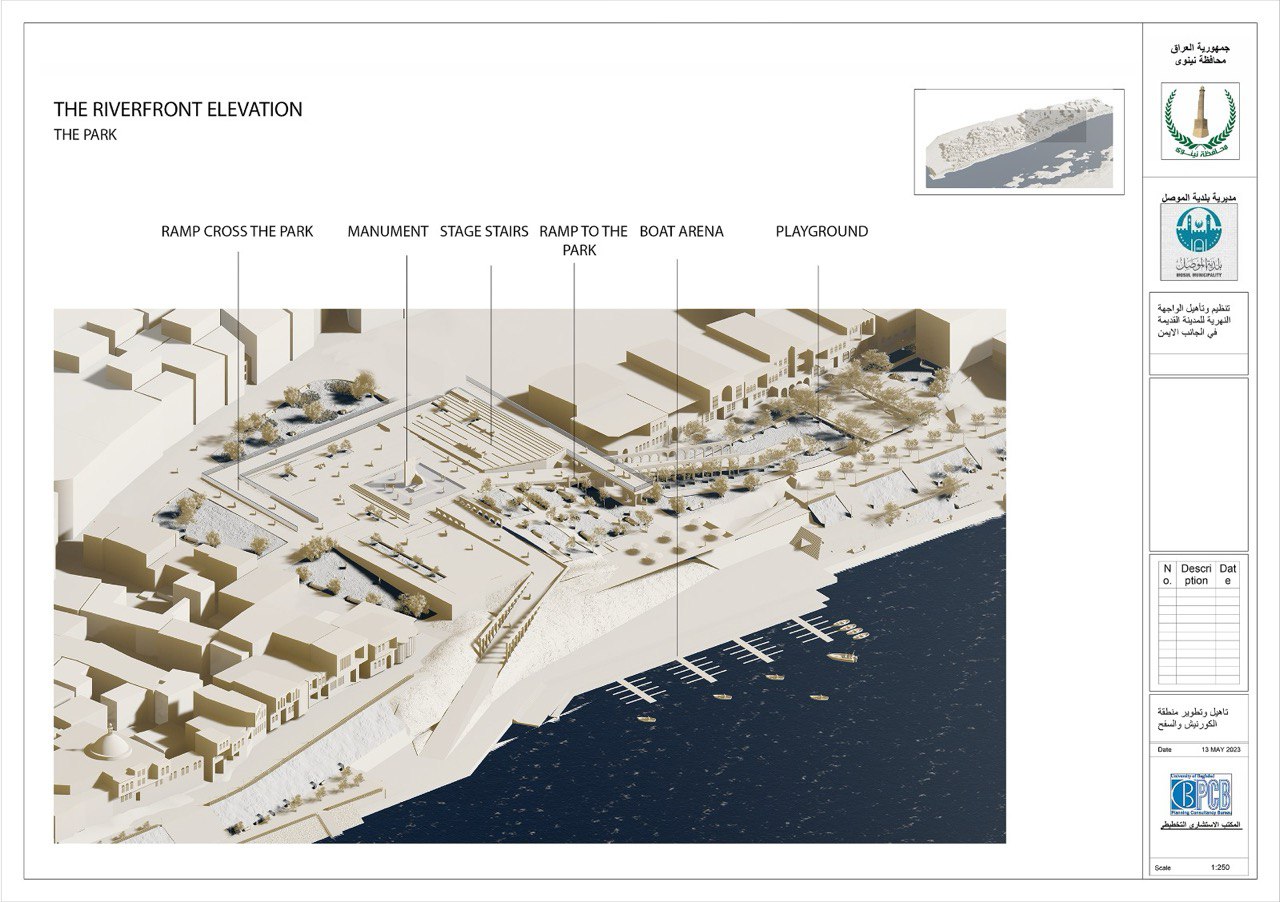 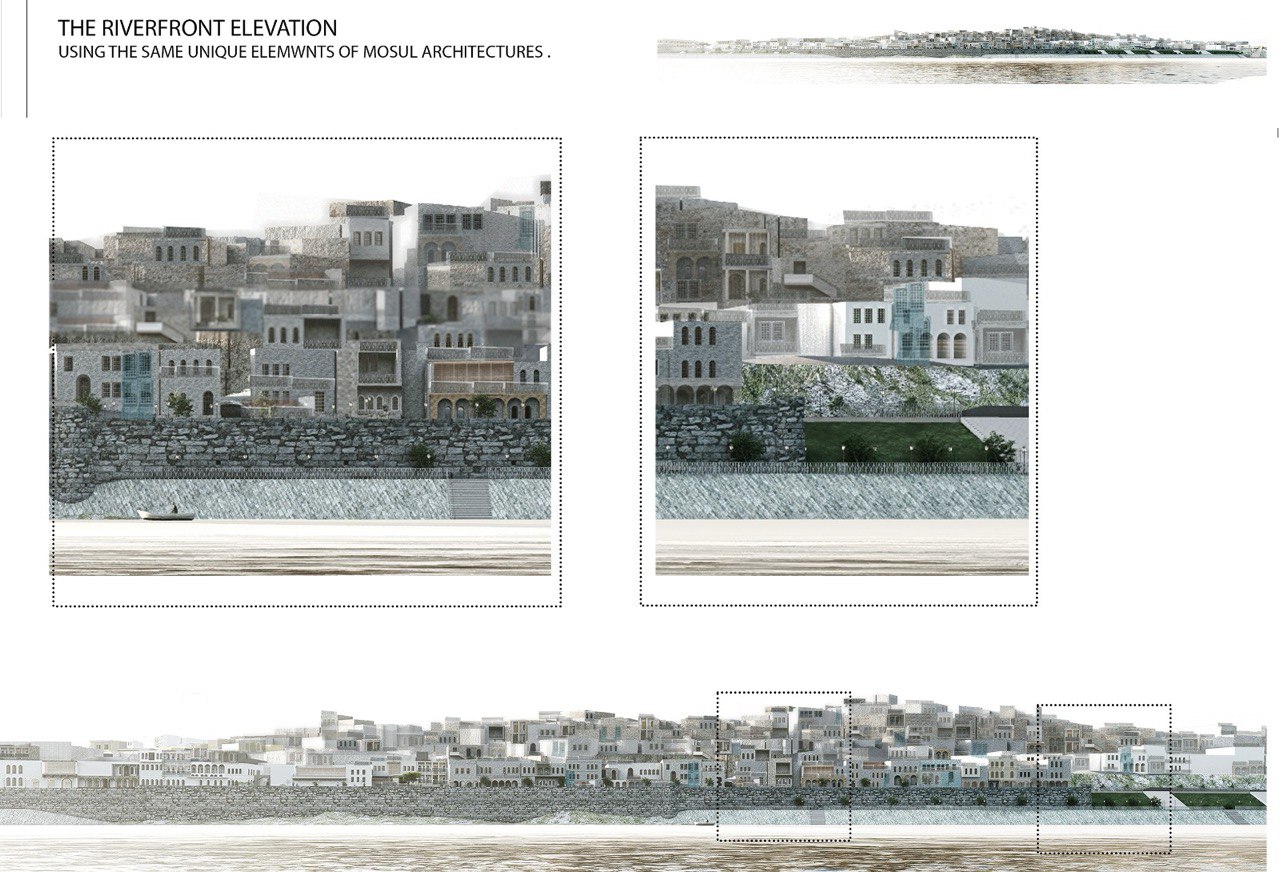 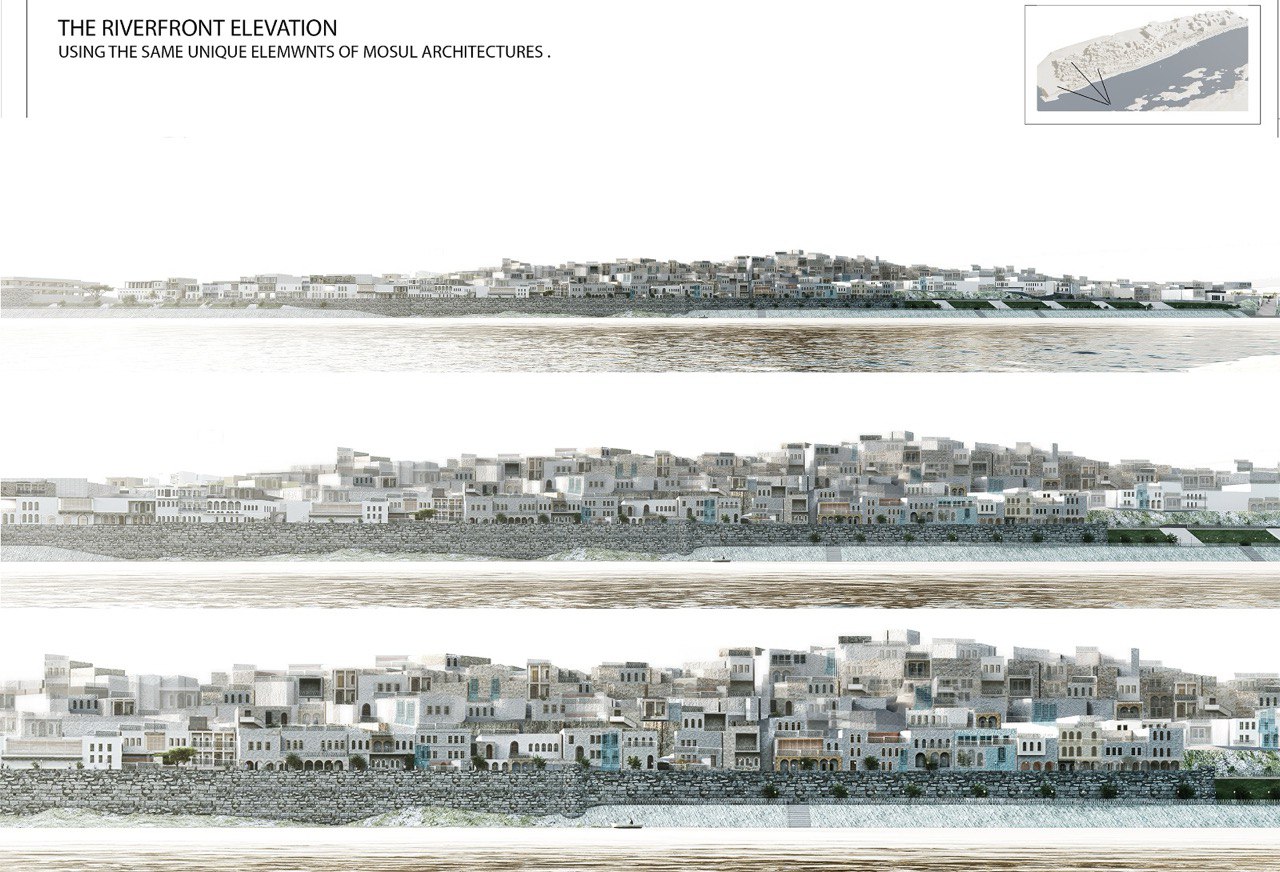